Understanding Historical Trauma in Native Populations
Simone Ninham, MSW, APSW
Oneida Nation Healing to Wellness Court Coordinator
Objectives
What is Historical Trauma?
How does Historical Trauma present in the populations we serve?
How culture and community can help in healing
About Me
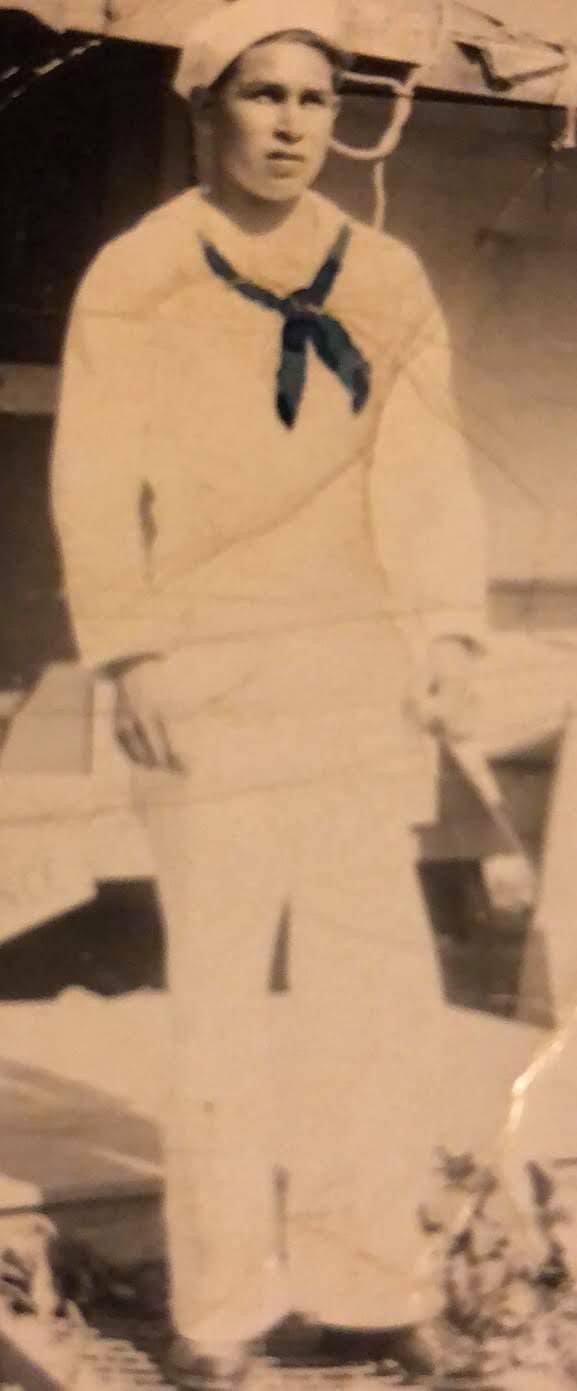 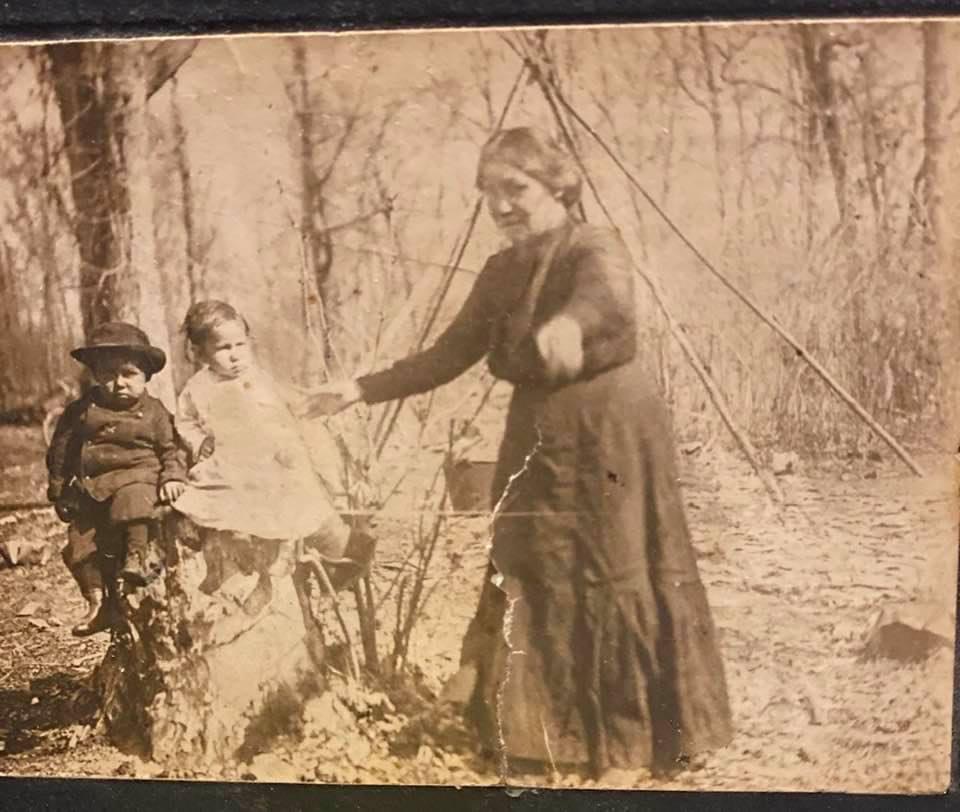 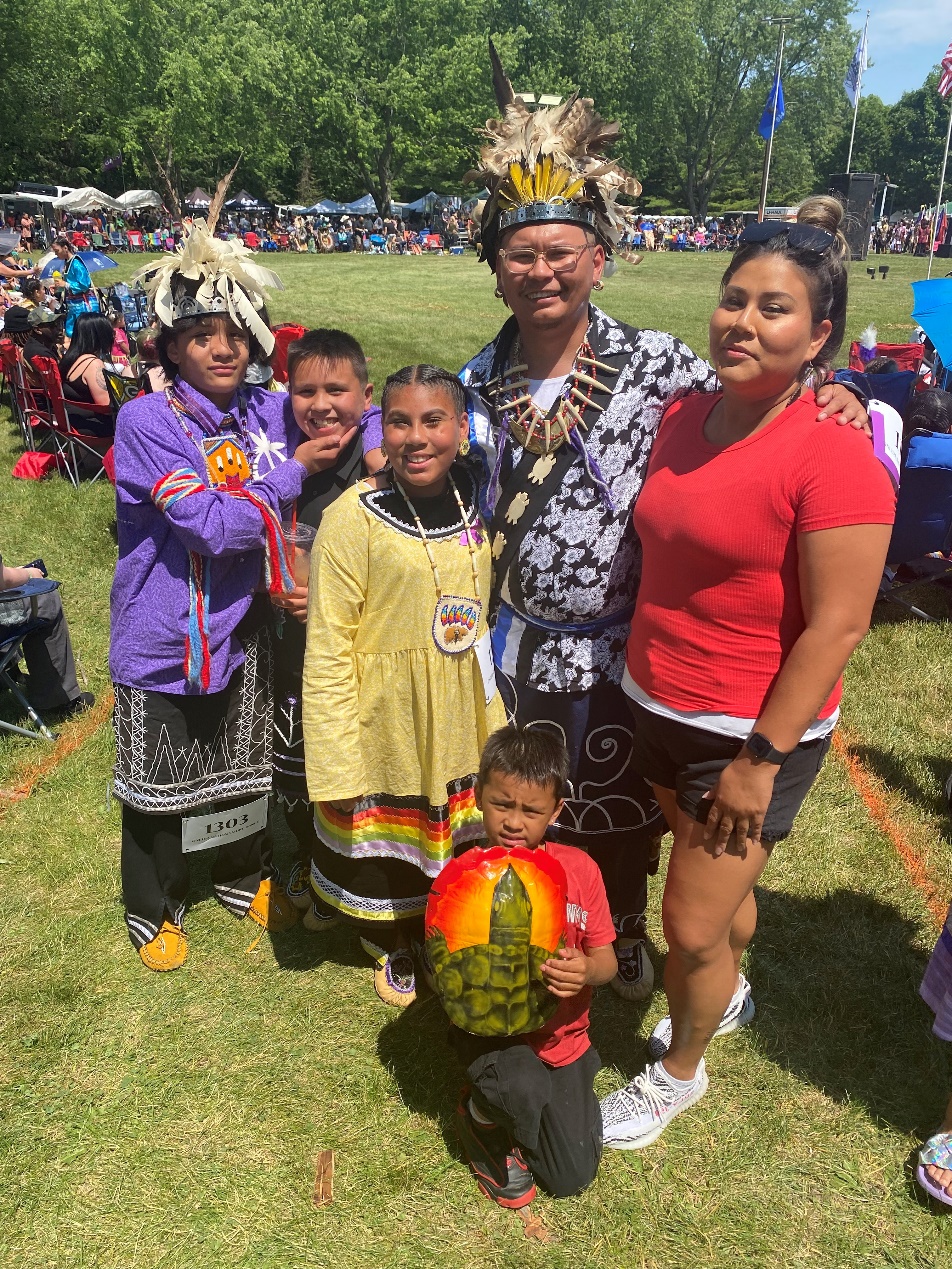 What is Historical Trauma?
Federal Indian Policy
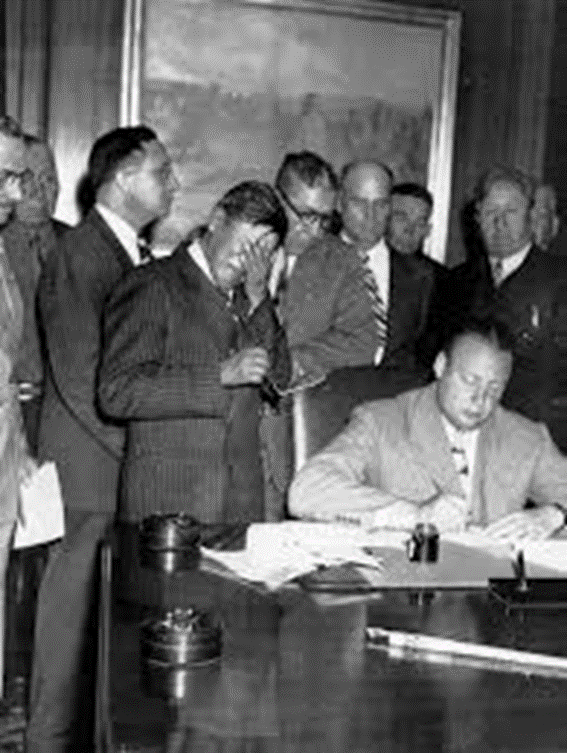 Contact
Removal (1830s-1850s)
Allotment and Assimilation Era (1880s-1940s)
Boarding Schools (1860s-1960s)
Termination and Relocation Era (1940s-1960s)
Self-Determination Era (1960s-now)
American Indian Religious Freedom Act (1978)
"A great general has said that the only good Indian is a dead one, and that high sanction of his destruction has been an enormous factor in promoting Indian massacres. In a sense, I agree with the sentiment, but only in this: that all the Indian there is in the race should be dead. Kill the Indian in him, and save the man."— Gen. Richard Henry Pratt
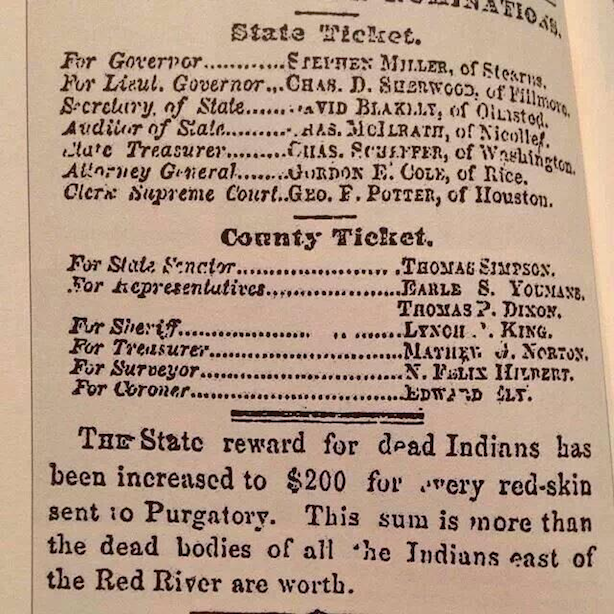 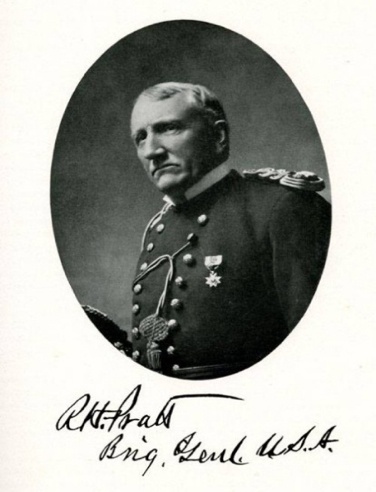 Historical Trauma
Developed by Maria Yellowhorse Braveheart, PhD (Hunkpapa/Oglala Lakota) in the mid-1980’s and has become critical in understanding the impact of colonization on Native populations
Historical trauma is cumulative emotional and psychological wounding over the lifespan and across generations, emanating from massive group trauma
The historical trauma response is a constellation of features in reaction to massive group trauma
This response is observed among Lakota and other Native populations, Jewish Holocaust survivors and descendants, Japanese American internment camp survivors and descendants
How Historical Trauma Presents in the Populations We Serve
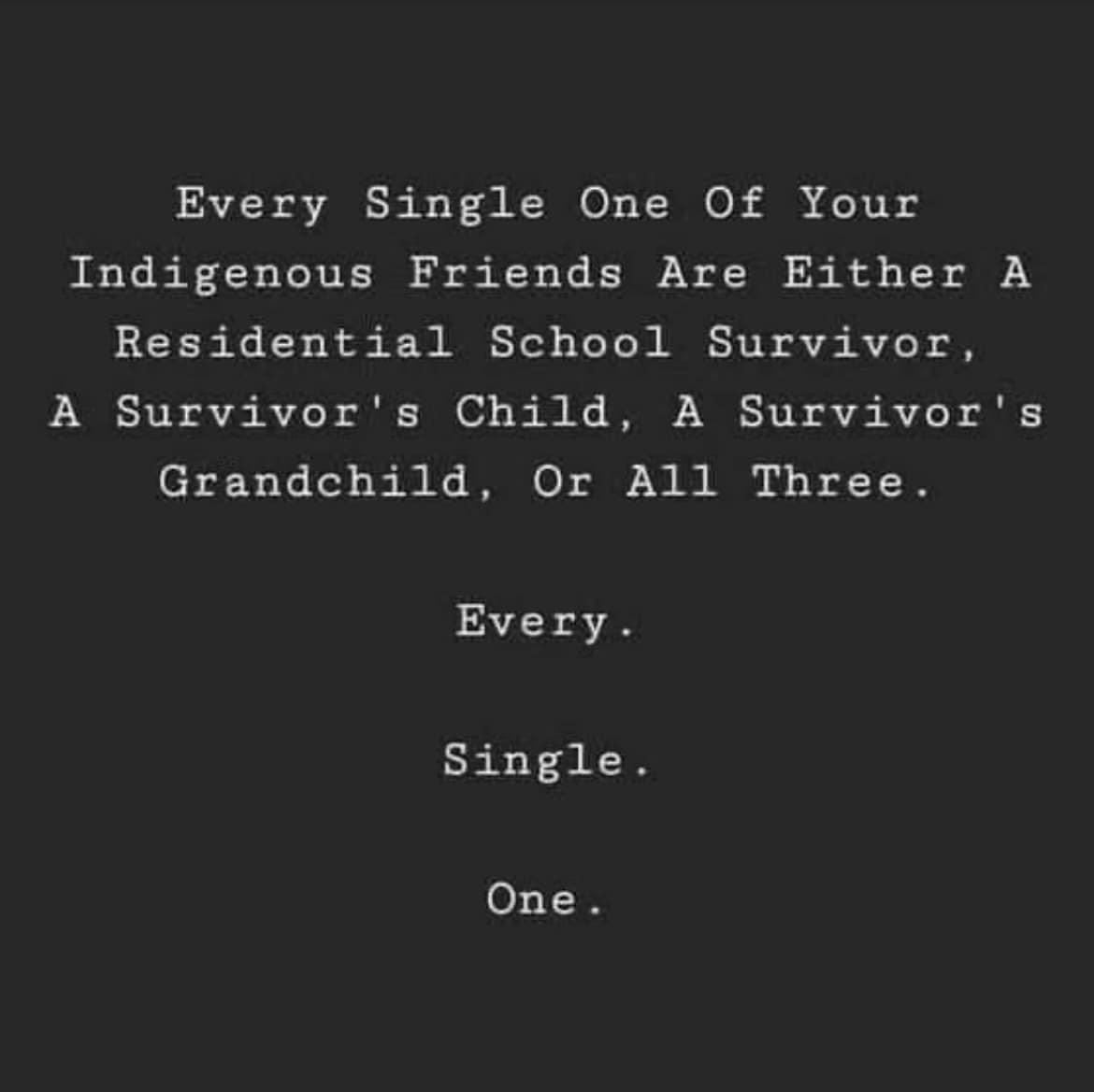 Can present as: 

Anxiety disorders
Depression, mood disorders, and other symptoms of mental illness
Fearfulness or unwillingness to take risks
Hypervigilance
Separation anxiety
Unrealistic fears about dying or losing a loved one
Increased risk of substance abuse
Uncharacteristic behavior and acting out
Intense feelings of shame
Social avoidance and withdrawal
Parenting
Relationships
Substance use
High mortality rates
Lower life expectancy
Suicide
Lateral violence
Mental health
Childhood trauma
How Culture and Community Can Help in Healing
Releasing the historical trauma through healing and reclaiming traditional protective values and practices
Language revitalization 
Tribal ceremonies, beliefs, and practices
Identify an elder/spiritual leader within the community who can serve as a mentor

Look at multiple layers of cultural identity
Tribal, gender, military status, etc.
Focus on Healing
We are survivors
We are resilient
We are committed to healing
Video
https://www.youtube.com/watch?v=Gs0iwY6YjSk
Yaw^ko!Miigwech!
sninham2@oneidanation.org